Nabídka partnerství na akceNEUROVĚDA VE VZDĚLÁVÁNÍ 2024
NEUROVĚDA VE VZDĚLÁVÁNÍa INOVACE VE ŠKOLNÍ PRAXI
je unikátně zaměřená konference – spojuje téma učení a vzdělávání s vědeckým poznáním mozku
čeští a zahraniční řečníci
praktické workshopy
sdílení informací a zkušeností
navázání cenných kontaktů
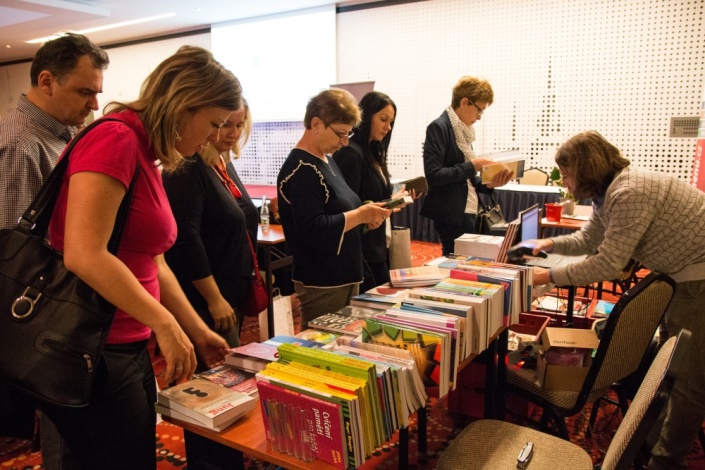 www.neurovedavevzdelavani.cz
CÍLOVÁ SKUPINA a DATUM KONÁNÍ
Jaro 2024
 Praha
 Očekávaný počet účastníků 160-180 osob
 Cílová skupina – pedagogoé, ředitelé, lektoři, kouči a zapojení rodiče
www.neurovedavevzdelavani.cz
PARTNEŘI MINULÝCH KONFERENCÍ
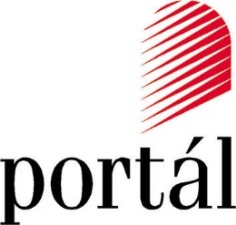 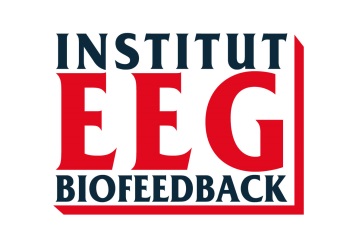 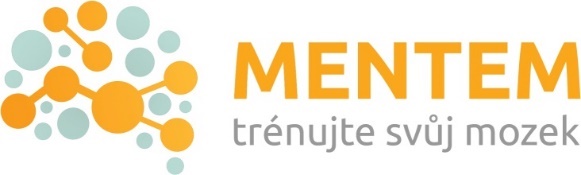 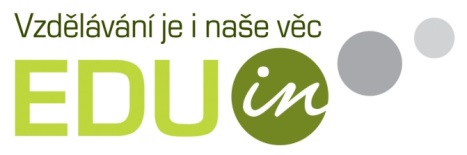 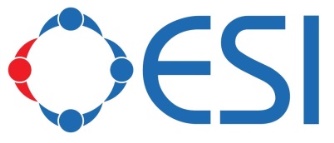 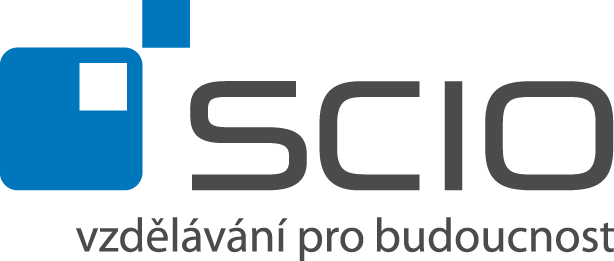 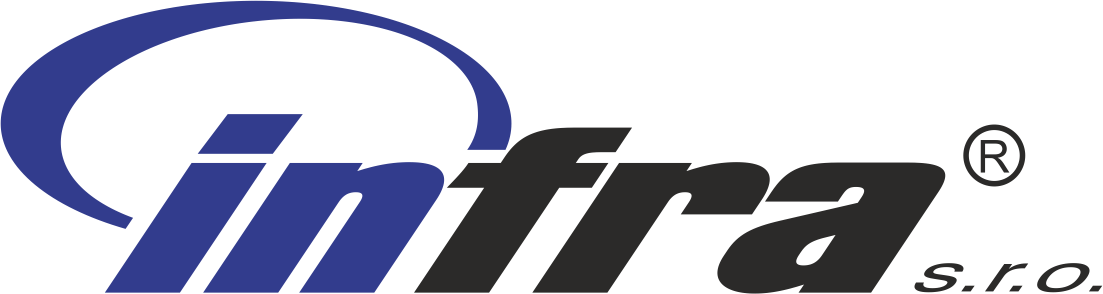 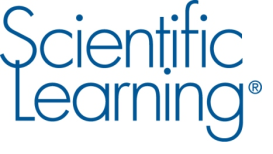 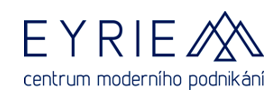 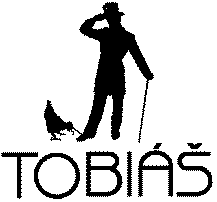 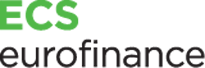 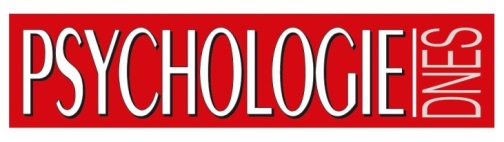 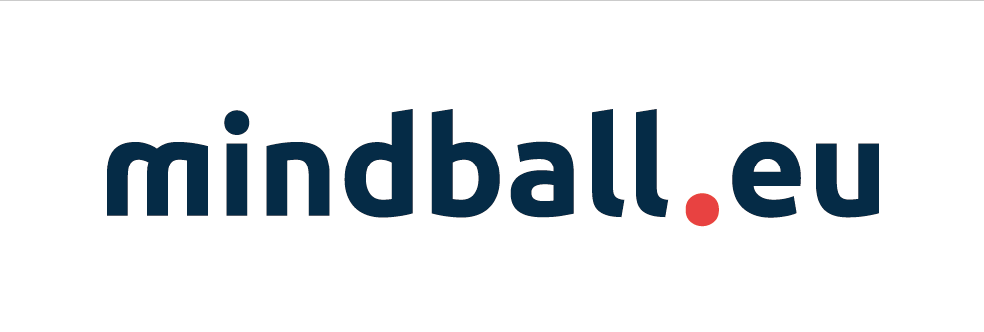 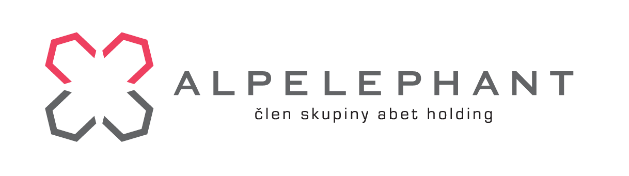 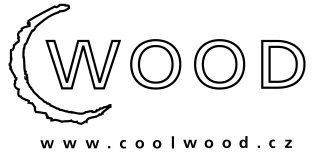 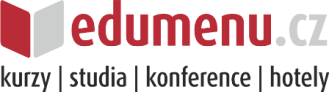 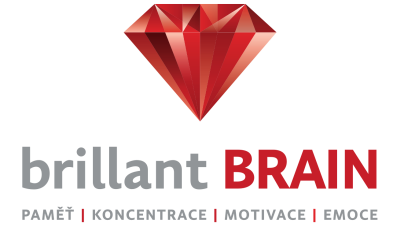 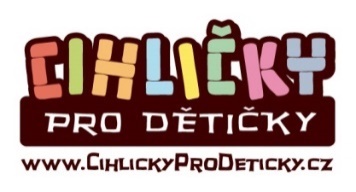 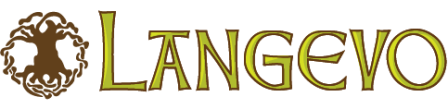 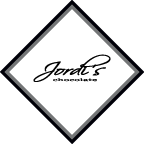 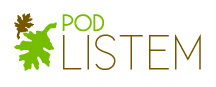 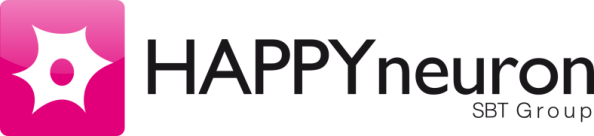 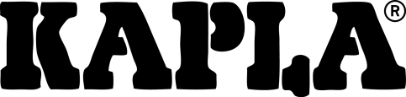 www.neurovedavevzdelavani.cz
Typy partnerství
TĚŠÍME SE NA SPOLUPRÁCI S VÁMI
Pro více informací napište na: lenka.lokvencova@everesta.cz


www.neurovedavevzdelavani.cz